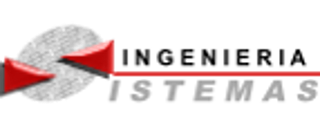 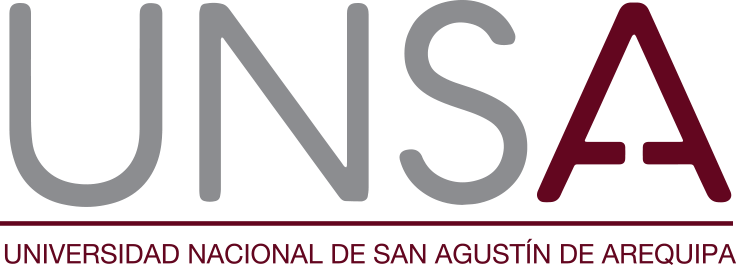 Facultad de Ingeniería de Producción y ServiciosEscuela Profesional de Ingeniería de SistemasFERIA DE PROYECTOS 2022“Título Proyecto”Presentado por: Apellidos y NombresDocente asesor:
Título
Contenidos
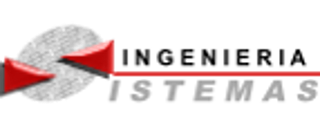 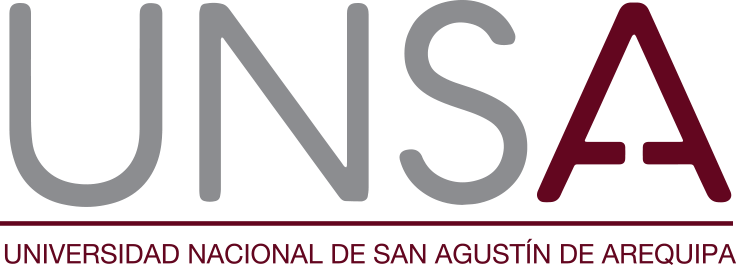 Título del proyecto
Título
Contenidos
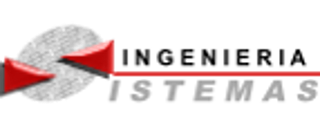 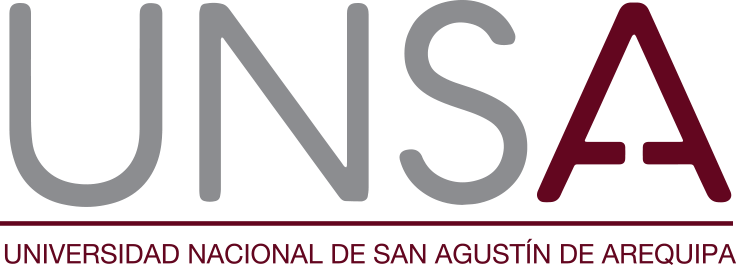 Título del proyecto
Título
Contenidos
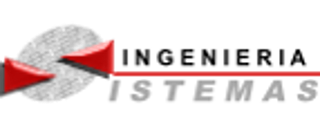 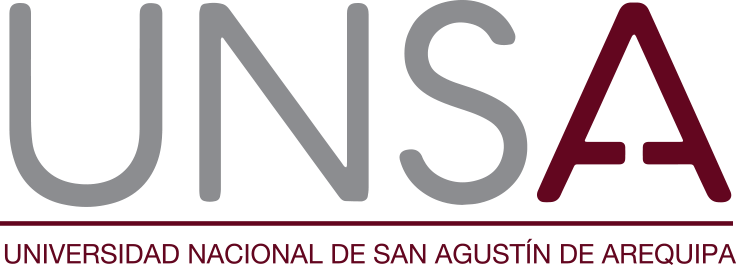 Título del proyecto
Título
Contenidos
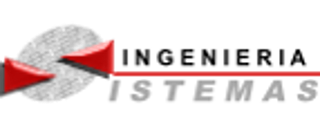 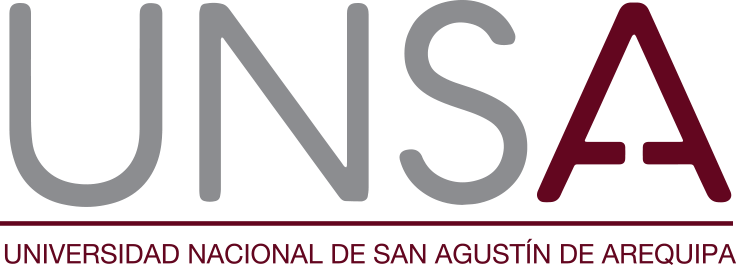 Título del proyecto
Título
Contenidos
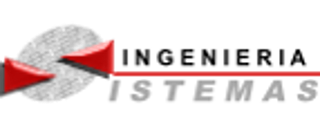 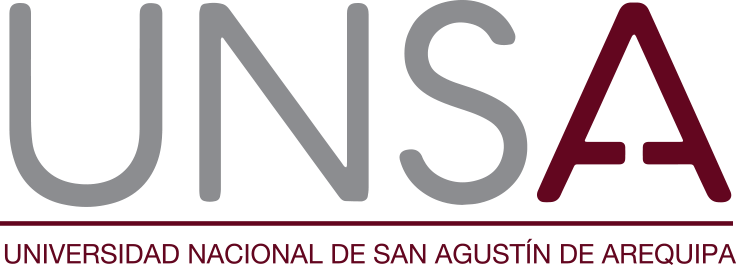 Título del proyecto
Título
Contenidos
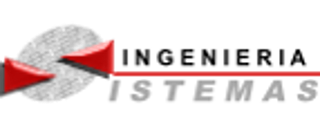 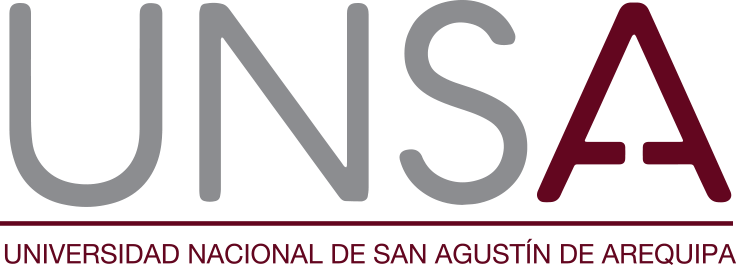 Título del proyecto
Título
Contenidos
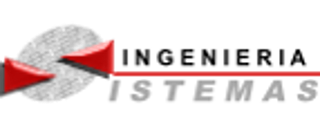 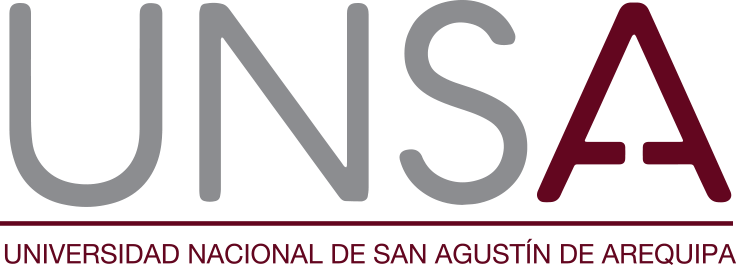 Título del proyecto
Título
Contenidos
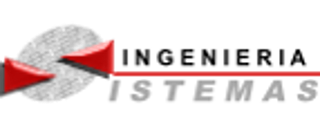 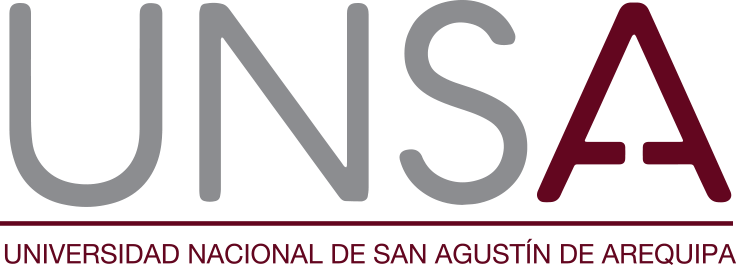 Título del proyecto
Gracias…
Incluir un lema o frase celebre
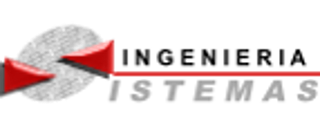 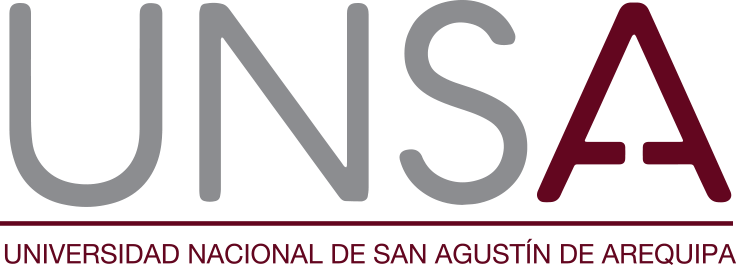 Título del proyecto